Figure 4 Adjusted odds ratios for various outcomes as a function of 1, 2, or 3 prior vascular territories involved ...
Eur Heart J, Volume 30, Issue 10, May 2009, Pages 1195–1202, https://doi.org/10.1093/eurheartj/ehp099
The content of this slide may be subject to copyright: please see the slide notes for details.
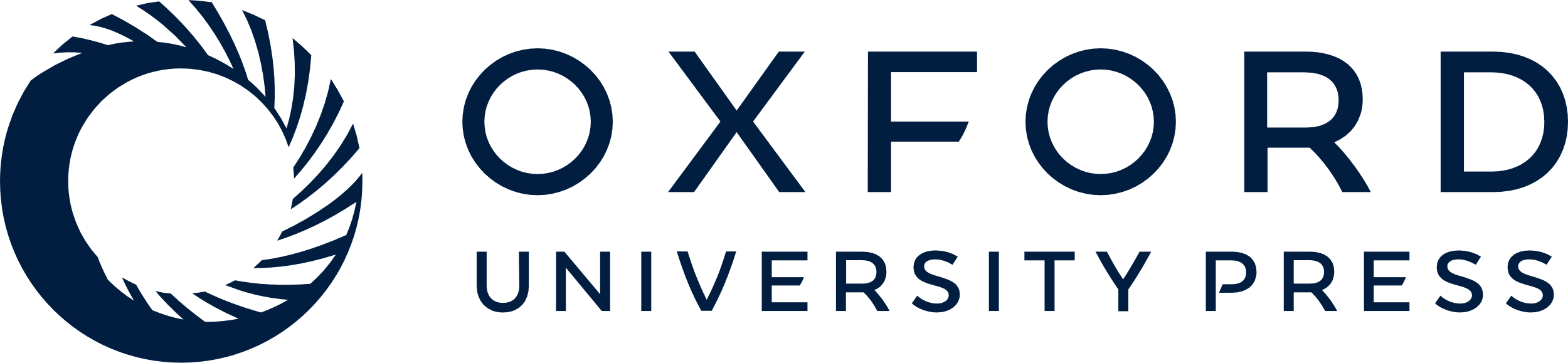 [Speaker Notes: Figure 4 Adjusted odds ratios for various outcomes as a function of 1, 2, or 3 prior vascular territories involved (vs. none). CHF, congestive heart failure; MI, myocardial infarction.


Unless provided in the caption above, the following copyright applies to the content of this slide: Published on behalf of the European Society of Cardiology. All rights reserved. © The Author 2009. For permissions please email: journals.permissions@oxfordjournals.org]